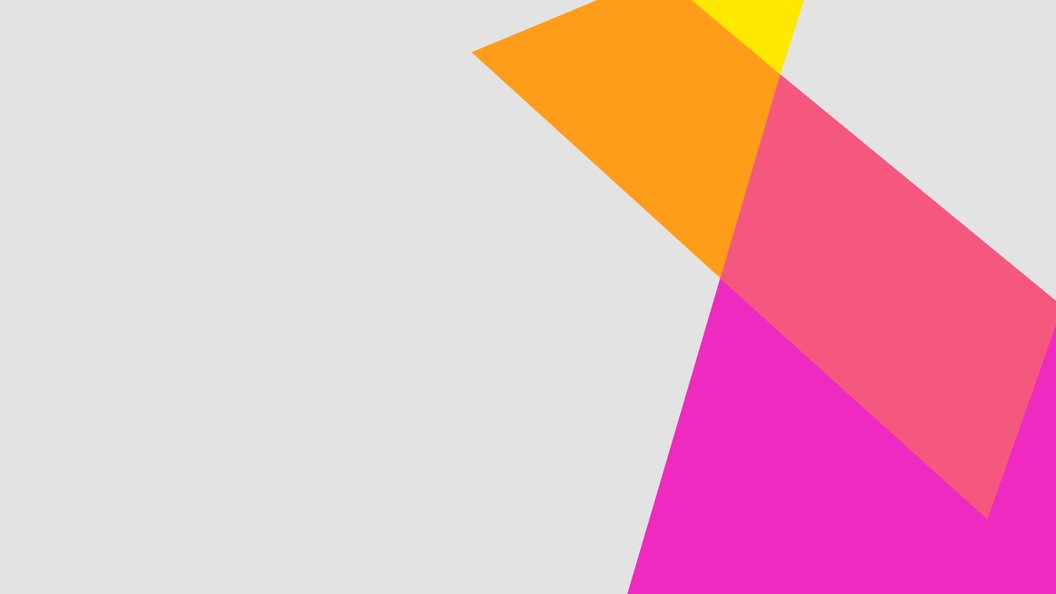 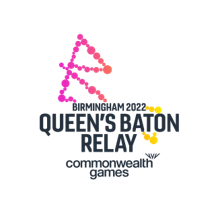 Batonbearers Birmingham 2022
The Queen’s Baton will then complete the final stretch of its worldwide journey, travelling around England for 25 days. This is where you come in - we need a total of 2,022 Batonbearers to take part in this once-in-a-lifetime opportunity and carry the Baton through their communities. 
 
Public nominations launched on 11 January and will close on 14 February 2022. Nominations were made through an online nomination portal, where a short statement is attached, outlining the Batonbearer’s story so far.  

If you know an individual ready to ‘Take It On’ and become a Birmingham2022 Batonbearer, then please nominate someone through our website here: https://www.birmingham2022.com/queens-baton-relay/batonbearer-nominations/
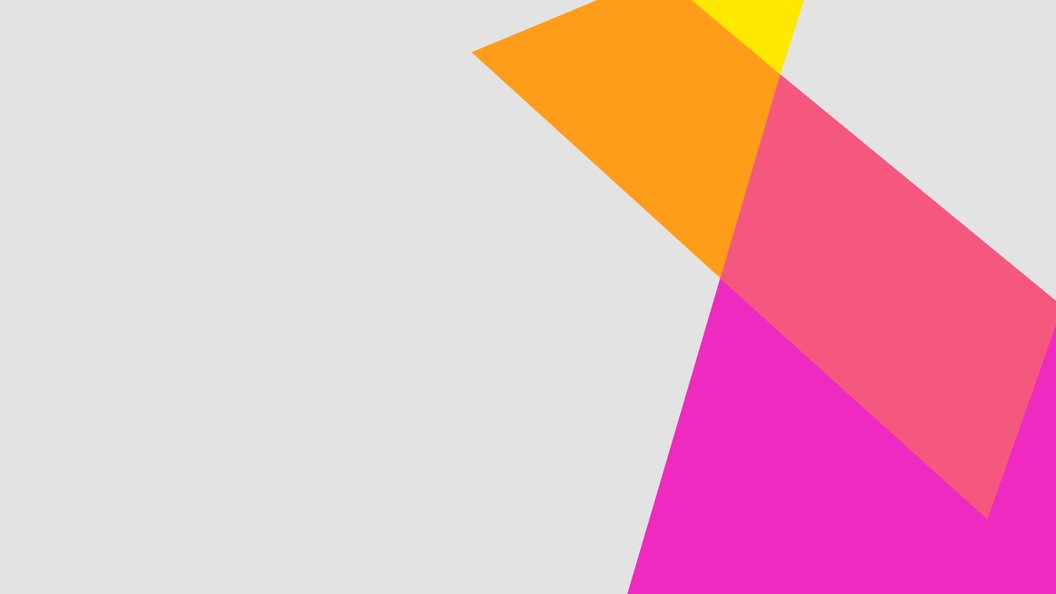 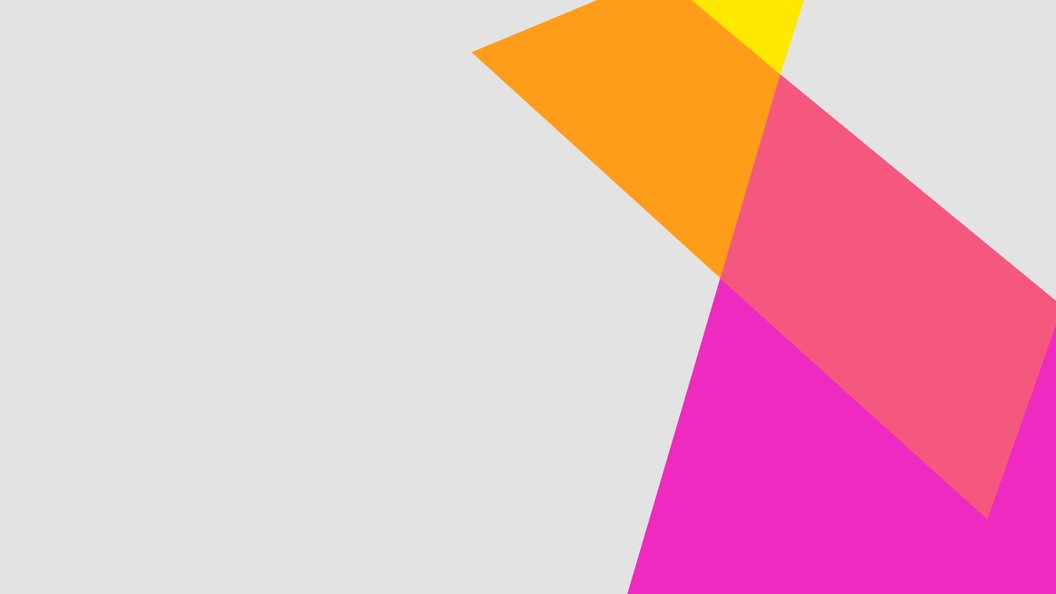 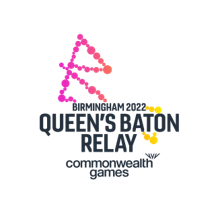 Selection Panels
Selection Panels have been established in nine regions in England to read through the short statements and judge them accordingly. Judging will take place between 14-28 March 2022, via access to the online system and can be undertaken in the panellist’s own time within these dates. Overall, the judging process will equate to one working day per panellist.   

Selection Panels will include a wide cross-section of the communities they represent and have been chosen to reflect the themes of the Queen’s Baton Relay: Youth, Common Ground, Journey’s That Matter and Untold Stories. 

As a key focus that brings these themes together, diversity and inclusion is forefront. It is for this reason that we are looking for people who feel that they connect with the themes, and who have an active role within the diversity and inclusion sector. This can include people who you may have worked with. 

Please note: you can put yourself forward to be considered for The Selection Panel. For any suggestions, please email sharni.tapako-brown@birmingham2022.com